ЧАСТИ СУТОК
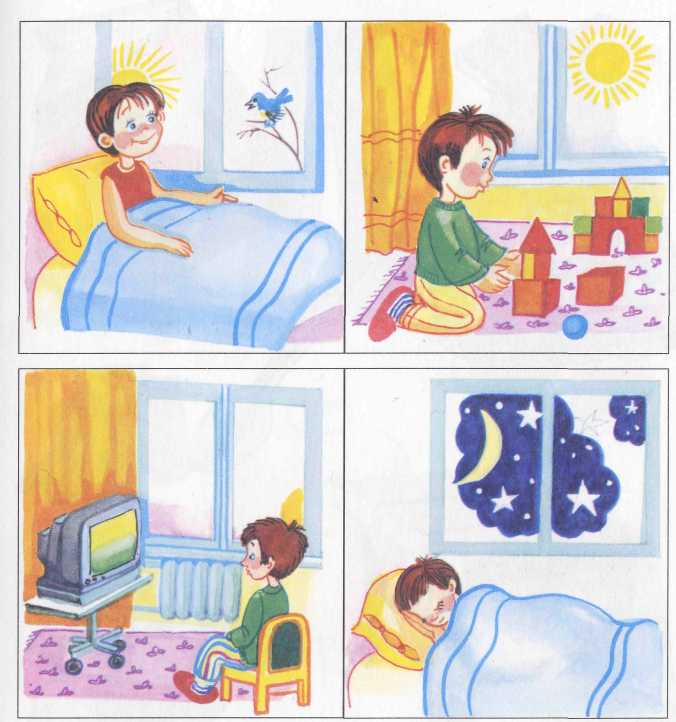 Автор презентации для детей : ИВАЩЕНКО Л.П.
Воспитатель ГБОУ 762
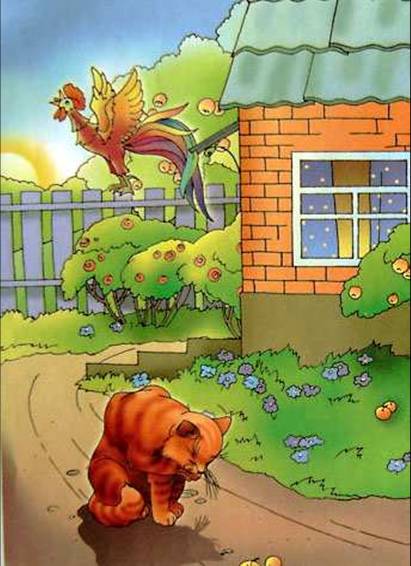 УТРО
Утром петушок поет:
«Солнце на небе встает!
Просыпайтесь, умывайтесь, 
За работу принимайтесь.»
Части утра:
ПОДЪЕМ:
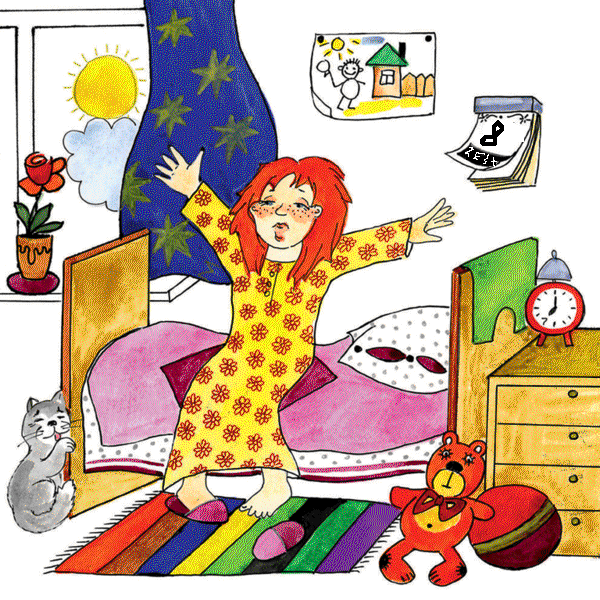 УМЫВАНИЕ И ЗАРЯДКА
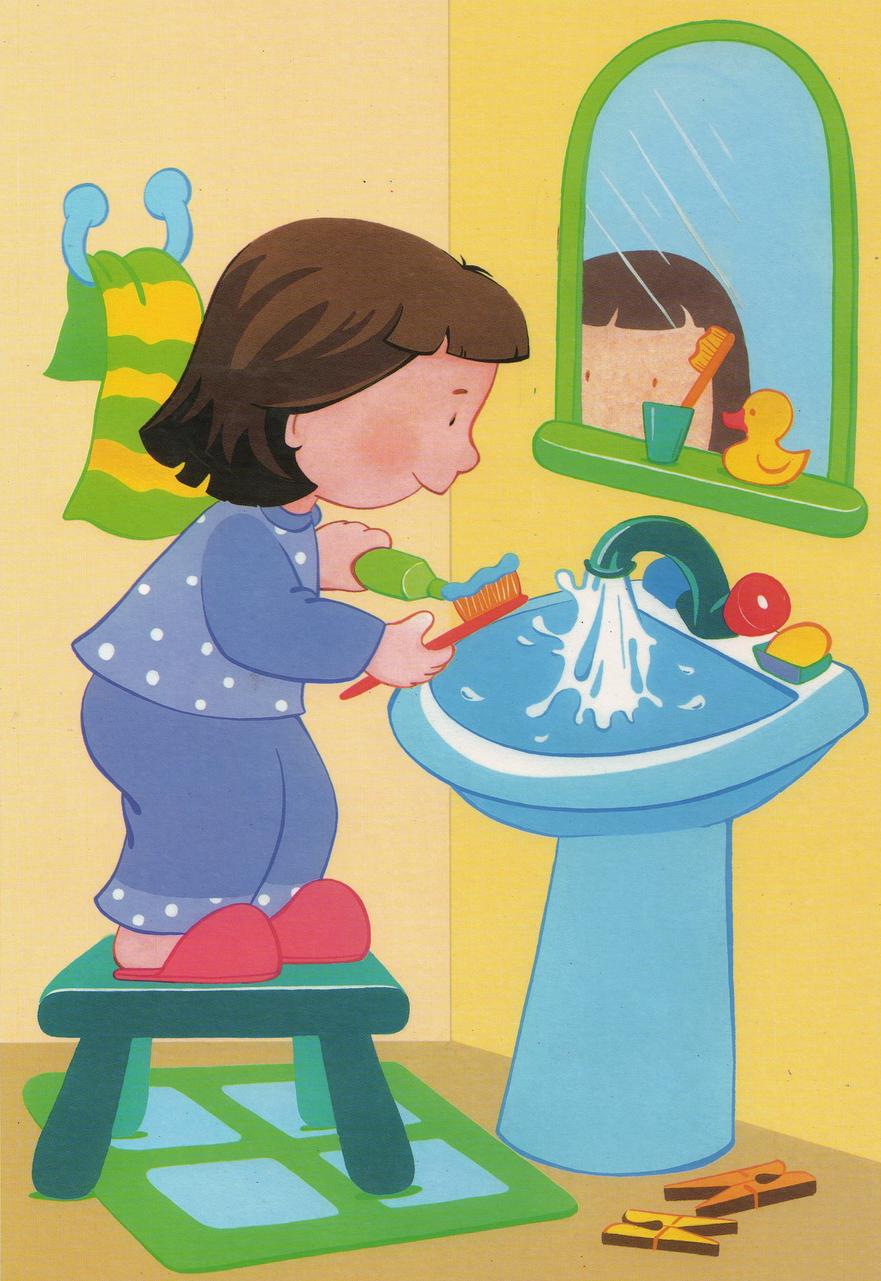 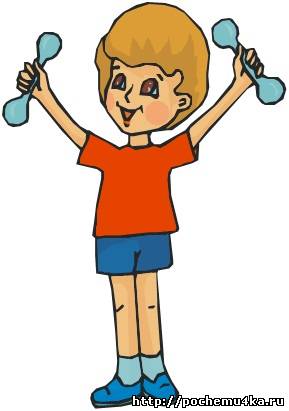 ЗАВТРАК
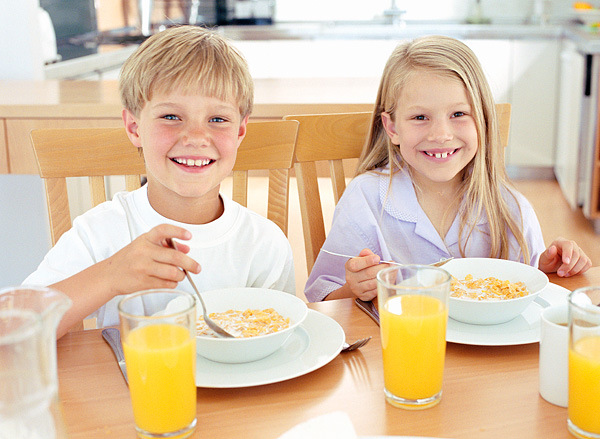 ЗАНЯТИЯ И ПРОГУЛКА
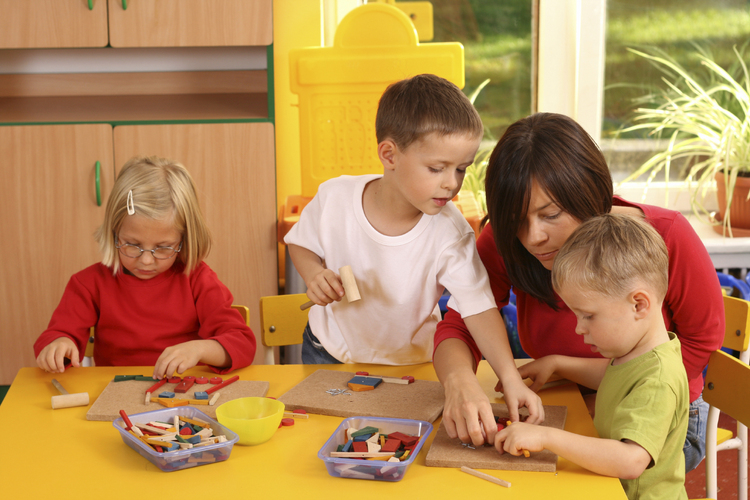 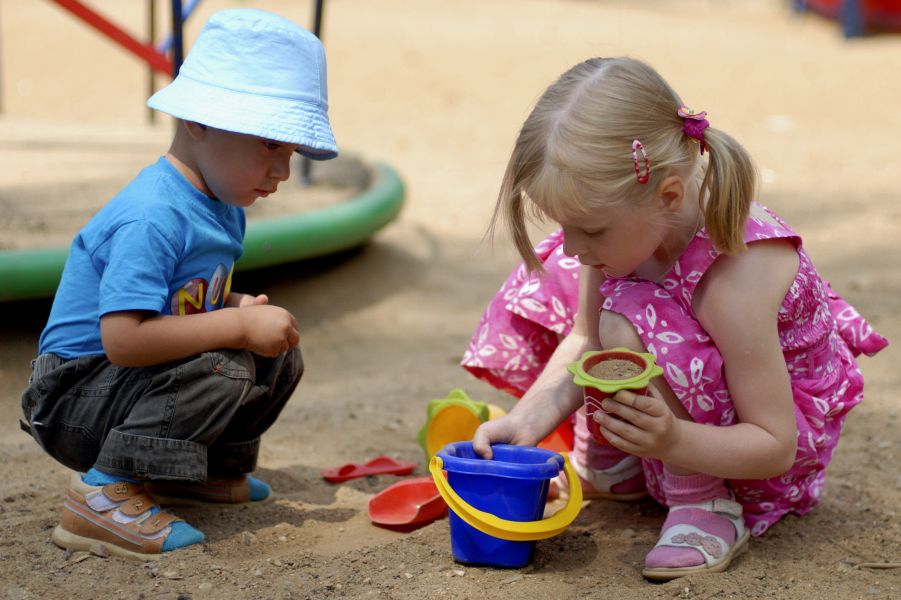 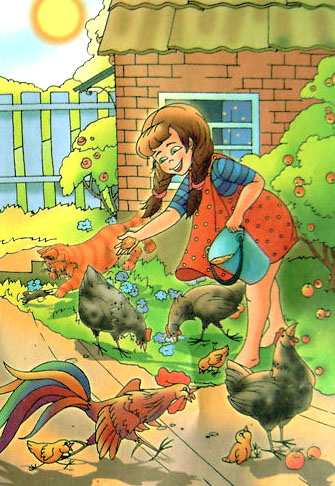 ДЕНЬ
День настал, 
И солнце греет.
Я цыплят кормлю 
Цып-цып их зову
Части ДНЯ:
ЧТЕНИЕ КНИГ:
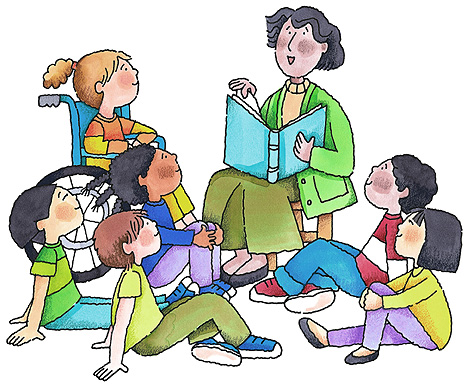 ОБЕД
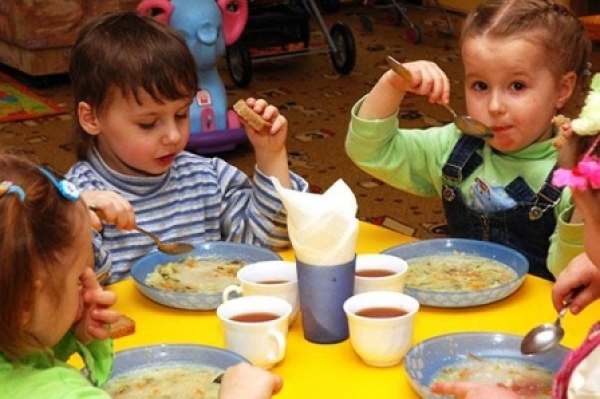 ДНЕВНОЙ СОН
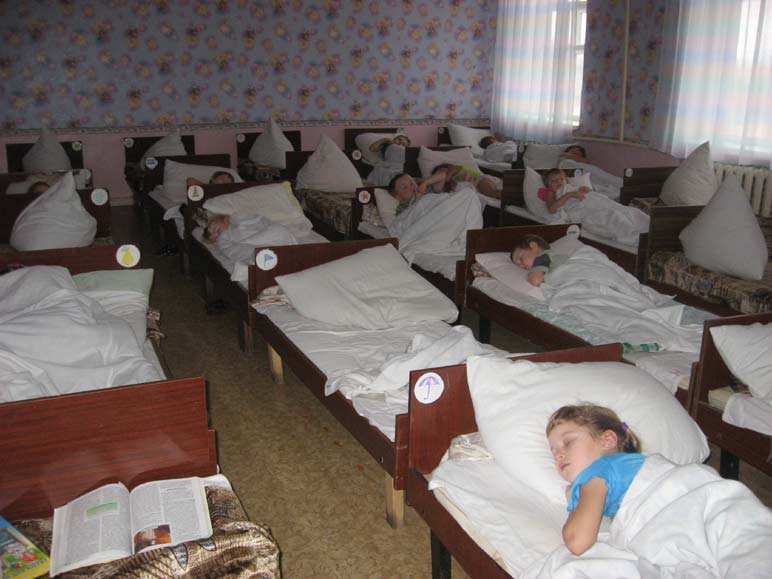 ИГРЫ ПОСЛЕ СНА
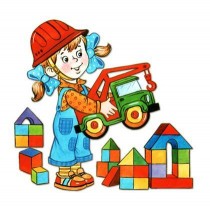 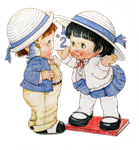 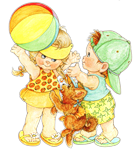 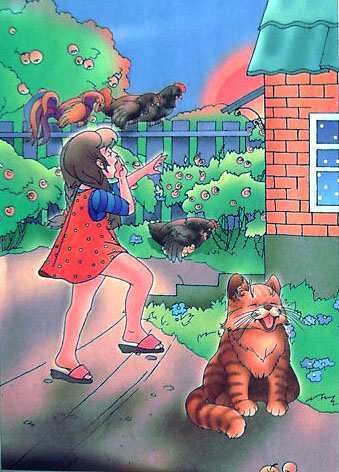 ВЕЧЕР
Солнышко садиться, 
И смолкают птицы.
Вечер наступает,
Каждый отдыхает.
ДОМОЙ  С РОДИТЕЛЯМИ
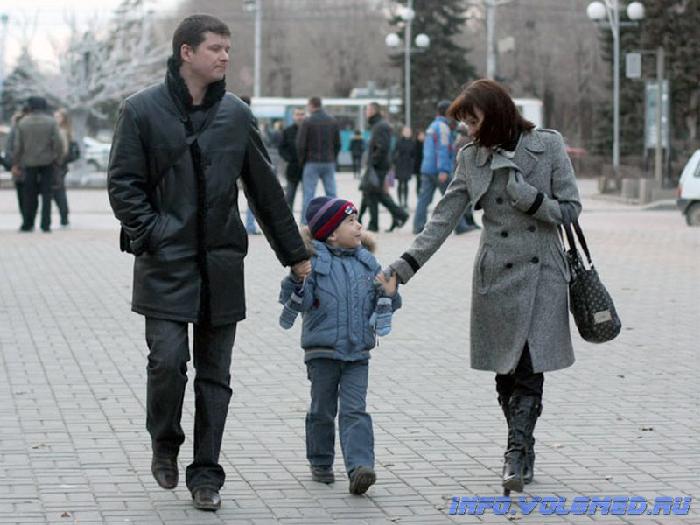 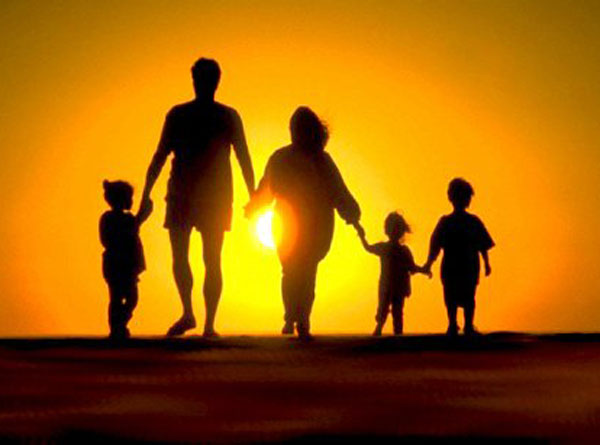 ВЕЧЕРОМ ДОМА С РОДИТЕЛЯМИ
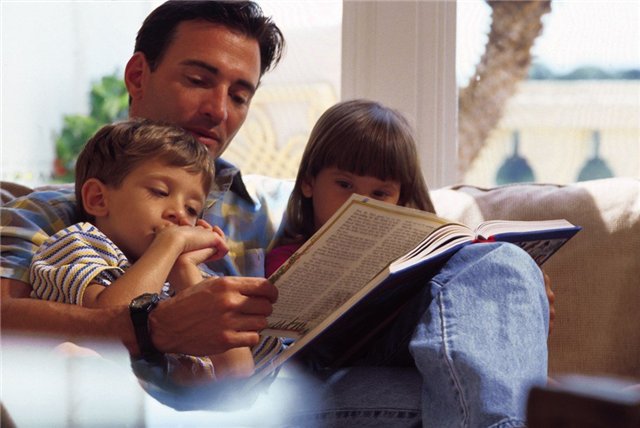 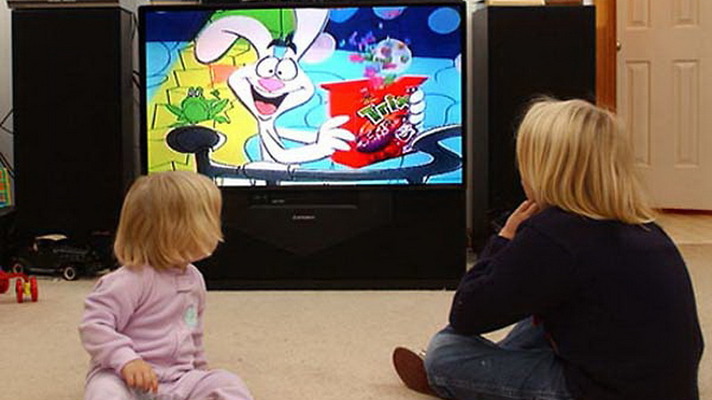 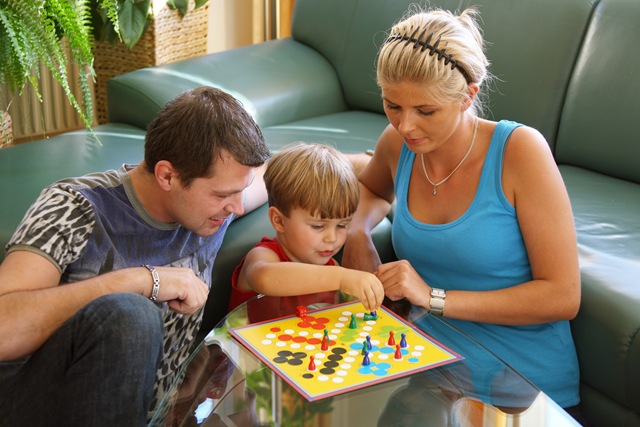 ВЕЧЕРНЕЕ КУПАНИЕ
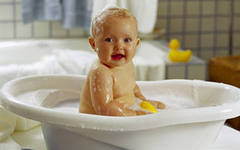 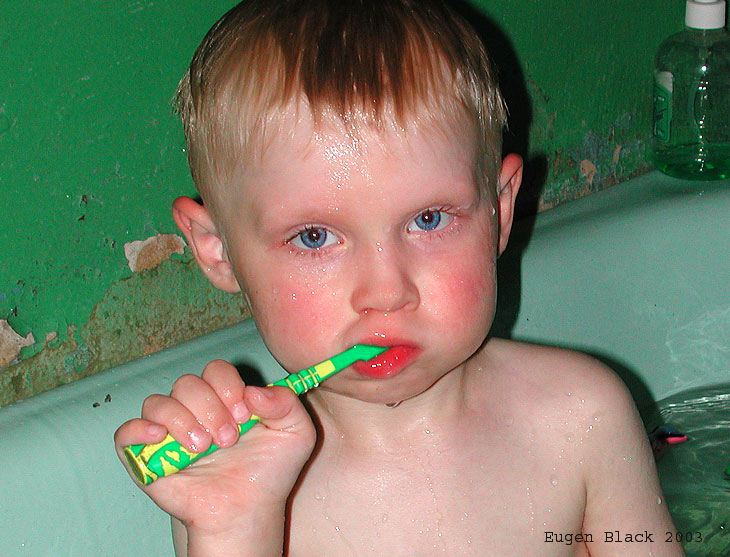 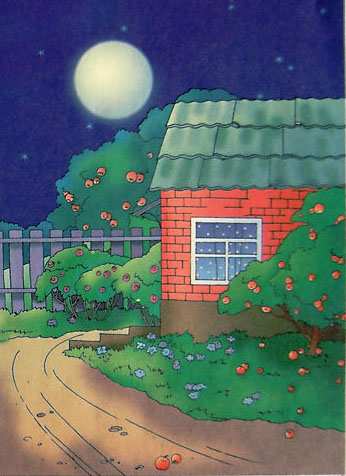 НОЧЬ
Скоро ночь 
зажжет все звезды,
Сны придут к тебе, ко мне.
И луны фонарик желтый
Засияет в вышине.
НОЧНОЙ СОН
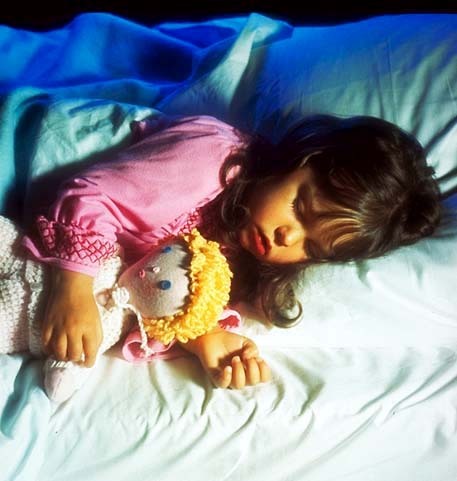 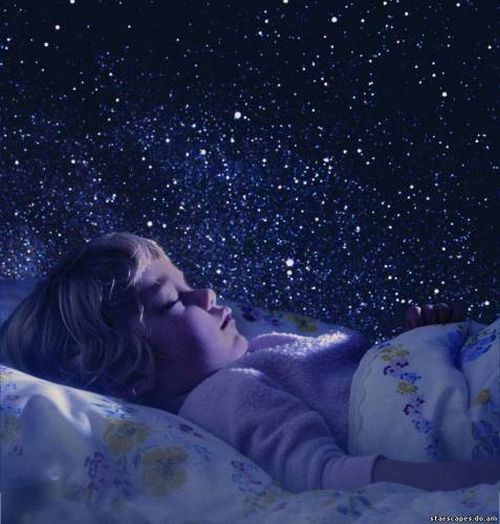 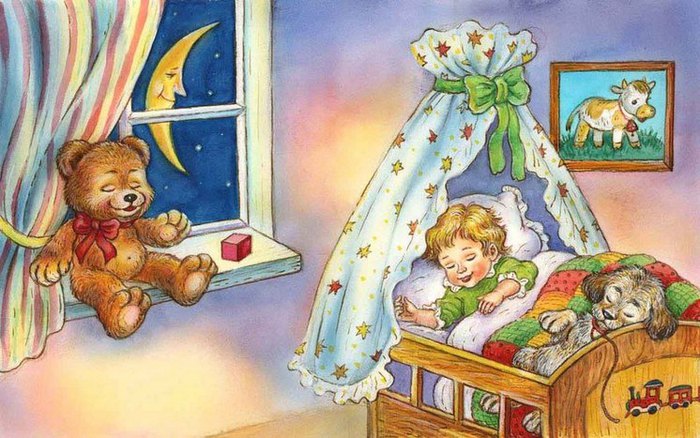 ЗАГАДКИ О СУТКАХ
На траву роса ложится,
 Ну а нам пора вставать,
 На зарядку становиться,
 Чтобы лучше день начать.
 (Утро)

 Свет струится и струится,
 Звуками земля полна.
 Занята делами птица,
 Да и птахам не до сна.
 (День)

 Мы уже зеваем сладко,
 Тени тут и там снуют,
 Чистим зубы для порядка
 И готовимся ко сну.
 (Вечер)

 Звезды пляшут и резвятся,
 Шепчут что-то фонари,
 Чудеса ребятам снятся.
 Что продлится до зари?
 (Ночь)
Н. ГригорьеваСУТКИ
Утром солнышко встаёт, 
Спать ребятам не даёт!
-Ну-ка, детки, подымайтесь,
Заряжайтесь, умывайтесь,
Аккуратно одевайтесь
И за завтрак принимайтесь
.В полдень солнышко в зените,
У него лучи, как нити,
Землю щедро согревают,
Всех обедать приглашают.
Дальше, дальше день бежит,
Нам пословица гласит:
-Долог день до вечера,
Когда делать нечего.

Ну, а вечером, ребята,
Всё окутает прохлада,
Солнцу отдых тоже нужен
А ребятам - вкусный ужин.
Ночью на небе - луна,
Очень строгая она:
Наблюдает - все ли
Улеглись в постели?
Закрывайте глазки,
Пусть вам снятся сказки
.Закрывайте очи
Всем - спокойной ночи!
От утра и до утра
Сутки знает детвора